Particle Motion in Gases
Information
Developing and Using Models
Planning and Carrying Out Investigations
Using Mathematics and Computational Thinking
Constructing Explanations and Designing Solutions
3. Scale, Proportion, and Quantity
4. Systems and System Models
5. Energy and Matter
How do particles in a gas move?
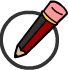 The particles in a gas have enough kinetic energy to overcome the attractions between particles. The particles are spaced far apart and move randomly in all directions.
The temperature of a gas is a measure of the average kinetic energy of the particles in the gas.
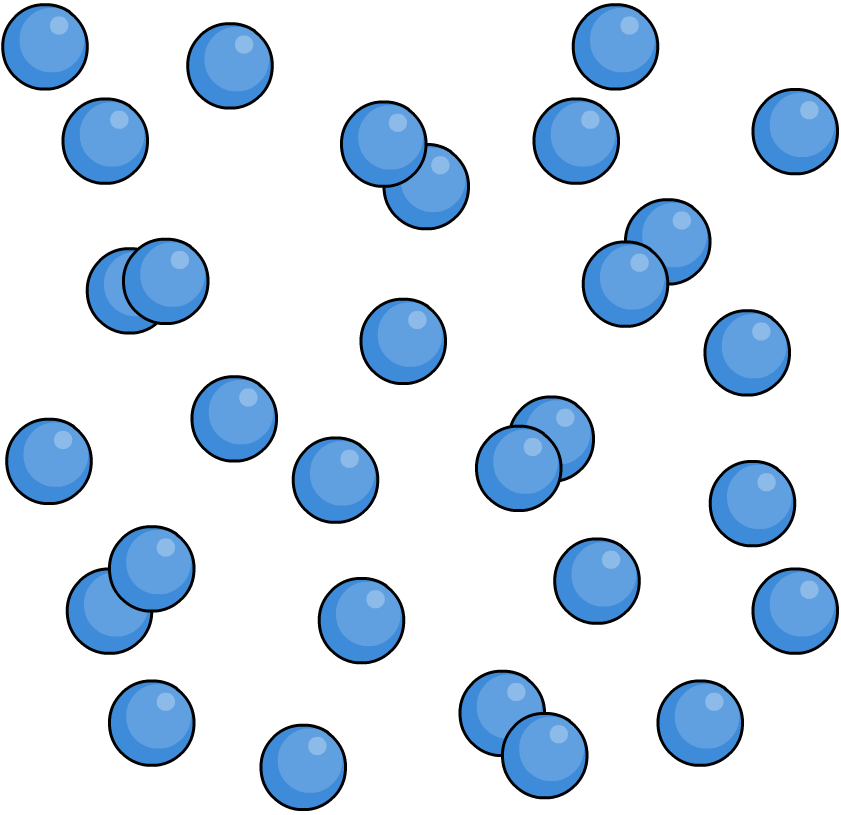 The pressure of a gas is the force over a given area exerted by the particles in the gas when they collide with the walls of the container of the gas.
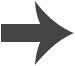 [Speaker Notes: This presentation is accompanied by the worksheet Particle Motion in Gases.]
Temperature and kinetic energy
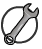 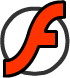 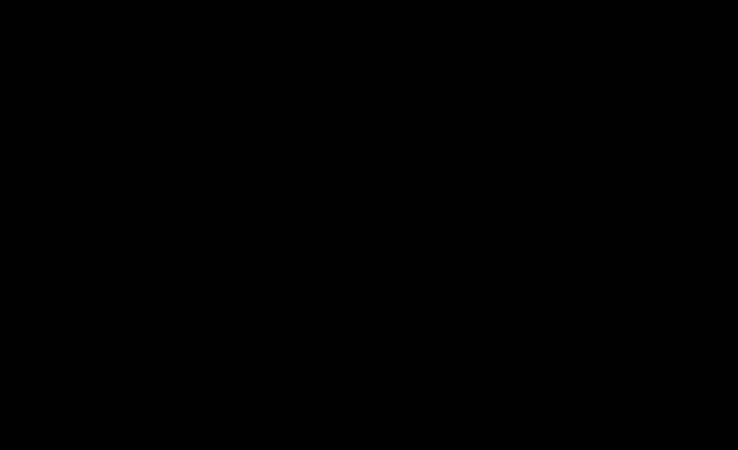 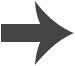 [Speaker Notes: This slide covers the Science and Engineering Practice:
Developing and Using Models: Use a model to provide mechanistic accounts of phenomena.]
Temperature and absolute zero
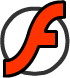 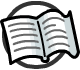 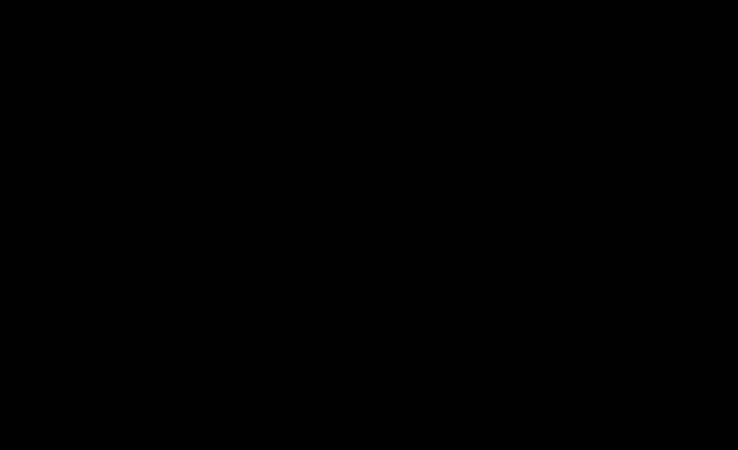 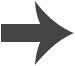 [Speaker Notes: Teacher notes
The graphs given represent the behavior of a gas. Care should be taken not to confuse students with the idea of changes of state that would take place as a gas is cooled. The graphs show ideal behavior, extrapolated.]
Kelvin and Celsius scales
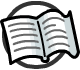 The Celsius scale is defined using the freezing and boiling points of water. This makes it less useful for calculations, because 0 °C is not at the beginning of the scale.
–200
0
200
400
–273
–100
100
300
500
Celsius (°C)
Kelvin (K)
0
73
173
273
373
473
573
673
773
Using the Celsius scale for temperature is like measuring mass on a scale that takes 273 kg as zero mass and measures anything less than that as negative mass!
The Kelvin scale starts from absolute zero (–273 °C). 
A difference in temperature of 1 K is the same as a difference 
of 1 °C, so it is easy to convert between the two scales.
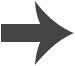 [Speaker Notes: Teacher notes
Scales for mass, length, and other absolute quantities usually start at zero. For example, something has zero length only if it has no length, or zero mass only if it has no mass. The Celsius scale is strange because it suggests that temperature has an infinite range, that there is no limit to how cold something can be, or to how hot it can be. However, a temperature of –274 °C is, in fact, impossible.]
Converting between scales
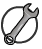 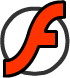 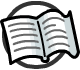 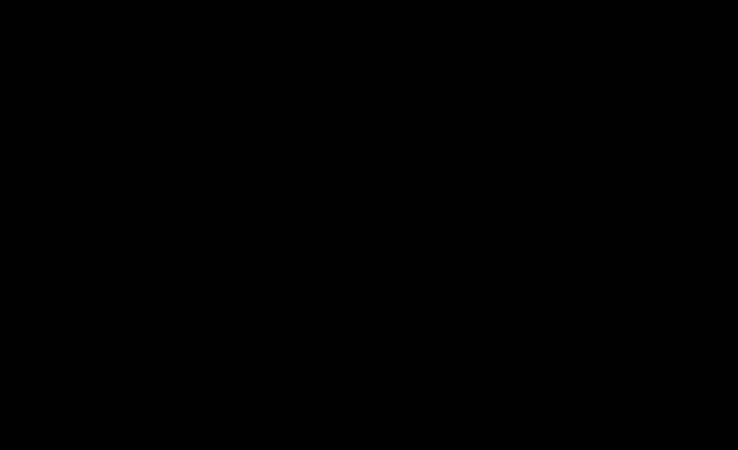 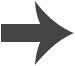 [Speaker Notes: Teacher notes
This drag and drop activity could be used as a summary exercise to check students’ ability to convert between the Celsius and Kelvin temperature scales. Class voting could be used to make this a whole-class exercise.

This slide covers the Science and Engineering Practice:
Using Mathematics and Computational Thinking: Apply ratios, rates, percentages, and unit conversions in the context of complicated measurement problems involving quantities with derived or compound units (such as mg/mL, kg/m3, acre-feet, etc.).]
Gas pressure
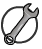 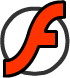 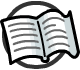 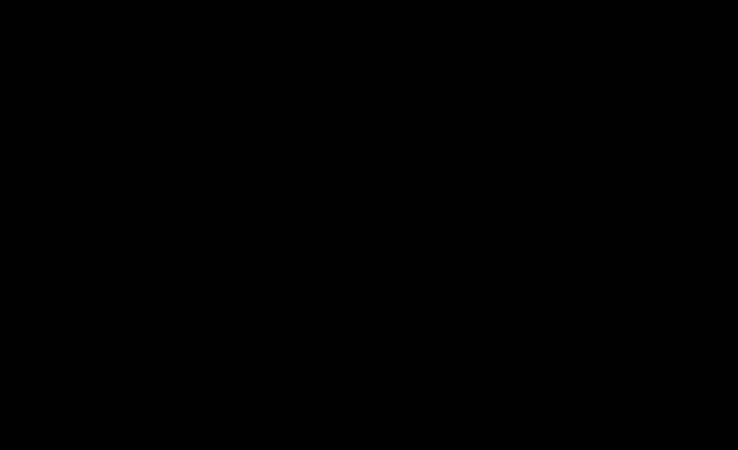 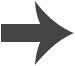 [Speaker Notes: Teacher notes
Pressure is a scalar quantity: it has no direction.

This slide covers the Science and Engineering Practice:
Developing and Using Models: Use a model to provide mechanistic accounts of phenomena.]
Volume, pressure and temperature
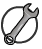 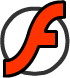 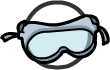 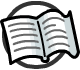 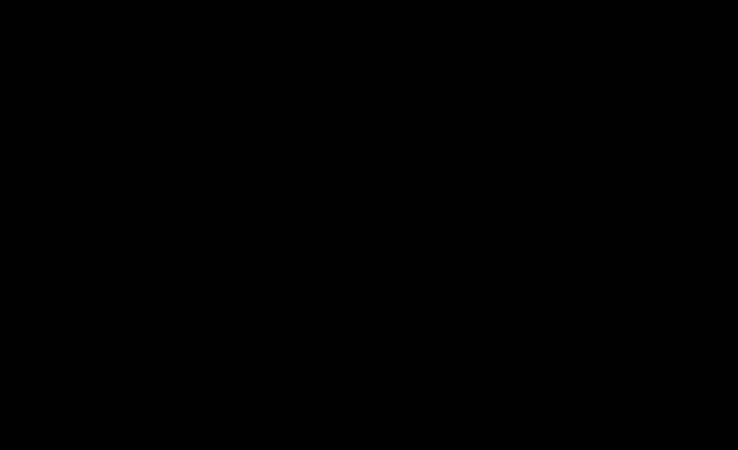 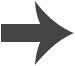 [Speaker Notes: Teacher notes
This virtual experiment shows how volume, pressure and temperature affect each other in a gas. The speed of the particles and the level of the thermometer indicate the temperature of the gas. The number of collisions per second indicates the pressure and the position of the plunger indicates the volume. 

Suitable prompts for each experiment could include:
What is the control variable in this experiment?
What is the independent variable in this experiment?
What is the dependent variable in this experiment?
When volume is fixed, how will the number of collisions per second change as temperature is increased/decreased?
When pressure is fixed, which way will the plunger move as temperature is increased/decreased?
When temperature is fixed, how will the number of collisions per second change as the plunger is pushed in or pulled out?

The show/hide button can then be pressed, revealing whether the variables are directly or inversely proportional. Students could be asked to write a formula expressing the relationship, and this can be used as introduction to the gas laws given on the next slides.

This slide covers the Science and Engineering Practice:
Planning and Carrying Out Investigations: Make directional hypotheses that specify what happens to a dependent variable when an independent variable is manipulated.]
How does volume affect pressure?
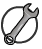 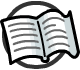 When the temperature of a gas is kept constant, a change in volume causes a change in pressure.
Particles collide more frequently with the container wall when the volume is smaller. This increases the pressure.
smaller volume
higher pressure
Pressure and volume are inversely proportional.
pressure (Pa) × volume (m3) = constant
This means that for a gas at constant temperature:
P1 × V1 = P2 × V2
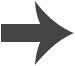 [Speaker Notes: Teacher notes
In the second equation, all values are for the same gas. P1 and V1 are the values at one time, P2 and V2 are the values at a later time. P1 is initial pressure and P2 is final pressure, V1 is initial volume and V2 is final volume. 

This slide covers the Science and Engineering Practice:
Developing and Using Models: Develop and/or use a model (including mathematical and computational) to generate data to support explanations, predict phenomena, analyze systems, and/or solve problems.]
Boyle’s Law
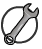 The formula linking volume and pressure in a gas at constant temperature is called Boyle’s Law:
P × V = constant
A gas syringe contains 0.00005 m3 of CO2 at a pressure of 100 kPa. If the volume is reduced to 0.000035 m3, what is the new pressure?
P1 × V1 = P2 × V2
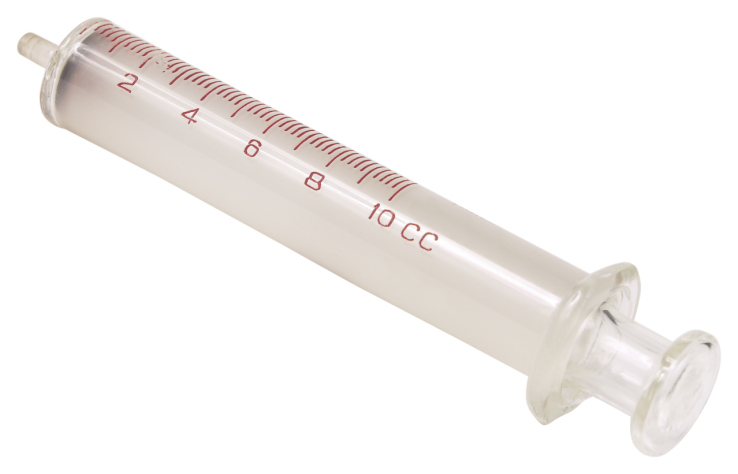 P1 × V1
P2 =
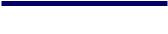 V2
100,000 × 0.00005
P2 =
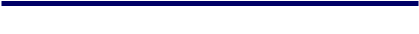 0.000035
P2 = 143 kPa
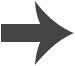 [Speaker Notes: This slide covers the Science and Engineering Practice:
Using Mathematics and Computational Thinking: Apply techniques of algebra and functions to represent and solve scientific and engineering problems.

Photo credit: © photos.com 2018]
How does temperature affect pressure?
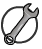 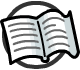 The higher the temperature of a gas, the greater the kinetic energy of the particles.
Particles with a higher kinetic energy move faster and collide with the walls of the container more frequently and with greater force.
This increases the pressure of the gas when volume is constant.
higher temperature
higher pressure
Pressure and temperature are directly proportional.
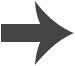 [Speaker Notes: This slide covers the Science and Engineering Practice:
Developing and Using Models: Develop and/or use a model (including mathematical and computational) to generate data to support explanations, predict phenomena, analyze systems, and/or solve problems.]
Doing work on a gas
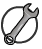 When work is done on an object, energy is transferred to the object.
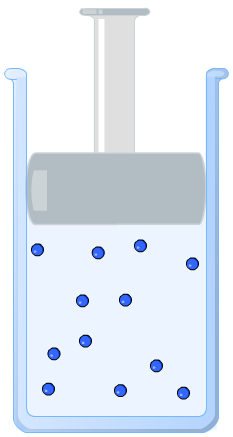 When work is done on a gas, energy is transferred to the gas. This increases the internal energy of the gas.
An increase in internal energy can lead to an increase in the temperature of the gas.
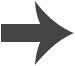 [Speaker Notes: This slide covers the Science and Engineering Practice:
Developing and Using Models: Use a model to provide mechanistic accounts of phenomena.]
Bicycle pump
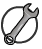 When air is pumped into a bicycle tyre, work is done on the air.
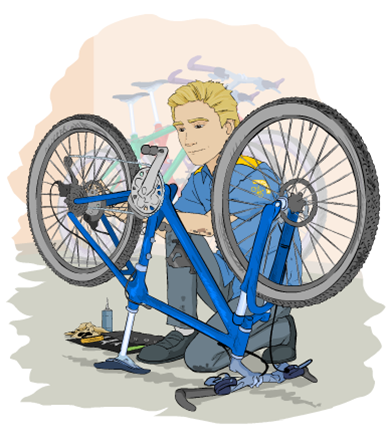 This means that energy is transferred to the air in the pump.
The internal energy of the air in the pump increases.
The air particles each 
gain kinetic energy, so the temperature of the air in the pump increases.
[Speaker Notes: This slide covers the Science and Engineering Practice:
Constructing Explanations and Designing Solutions: Apply scientific ideas, principles, and/or evidence to provide an explanation of phenomena and solve design problems, taking into account possible unanticipated effects.]